XX CONGRESO PANAMERICANO Y IV 
CONGRESO INTERNACIONAL DE EDUCACION
MEDICA
PROFESIONALES DE LA SALUD PARA EL NUEVO
SIGLO ,  VISION DEL FUTURO DE LA EDUCACION PROFESIONAL EN SALUD
DR. JOSE ANGEL CORDOVA V.
CANCUN , Q.ROO
16 JUNIO DE 2016
ANTECEDENTES 

INFORME FLEXNER  1910. Las ciencias modernas
    como fundamento para el curriculo médico, en 2
    fases sucesivas: 2 años de biociencias médicas bá-
    sicas y 2 años de entrenamiento clínico, basado en
    centros médicos y hospitales académicos.
    Modelo adoptado por la mayoría de las Escuelas y
    Facultades de Medicina de México.
INFORME WELCH ROSE  1915 . Sistema de entrena-
    miento nacional en salud pública.
INFORME GOLDMARK 1923 . Colocó a la enfermeria
    en la misma trayectoria académica de la medicina 
    y la salud publica en EEUU.
ANTECEDENTES

LA EDUCACION PROFESIONAL EN SU MÁXIMA EXPRESIÓN
    HACE UNA ESENCIAL CONTRIBUCIÓN AL BIENESTAR DE LOS
    INDIVIDUOS,LAS FAMILIAS Y LAS COMUNIDADES.

EL CONOCIMIENTO CIENTIFICO NO SOLO PRODUCE NUEVAS
    TECNOLOGIAS, SINO QUE ADEMAS CAPACITA A LOS CIUDA-
    DANOS PARA ADOPTAR ESTILOS DE VIDA SALUDABLES, ME-
    JORAR SUS HABITOS DE BUSQUEDA DE ATENCIÓN DE LA 
    SALUD Y CONVERTIRSE EN CIUDADANOS PROACTIVOS, CON
    CONCIENCIA DE SUS DERECHOS.

LA COBERTURA Y LOS NUMEROS DE LOS PROFESIONALES DE LA SALUD TIENEN UN EFECTO DIRECTO SOBRE SUS RESULTADOS, ADEMAS SON LAS CARAS HUMANAS DEL SISTEMA.
RETOS EMERGENTES PARA LOS SISTEMAS DE SALUD


TRANCISIONES EPIDEMIOLOGICAS Y DEMOGRAFICAS

DIFERENCIACION PROFESIONAL

DEMANDAS DE LA POBLACION

INNOVACIÓN TECNOLOGICA
REALIDADES DE LOS SISTEMAS ACTUALES

CURRICULUMS FRAGMENTADOS, ANTICUADOS, RIGIDOS Y ESTATICOS.

COLAPSO PARTICULARMENTE NOTORIO EN ATENCIÓN PRIMARIA A LA SALUD.

EDUCACION POSTSECUNDARIA AUSENTE DE LA AGENDA POLITICA.

SE REQUIERE EDUCACION INTERPROFESIONAL, QUE DOMINE EL APRENDIZAJE FACILITADO POR LA TECNOLOGIA DE LA INFORMACION, QUE REALCE LAS ACTIVIDADES COGNITIVAS PARA EL CUESTIONAMIENTO CRITICO, REFUERCE LA IDENTIDAD PROFESIONAL Y EL LIDERAZGO.
EVOLUCION VERTIGINOSA DE LOS NUEVOS CONOCIMIENTOS

SEGUN DENSEN (2011) :

TOMO 50 AÑOS (1900-1950) PARA DUPLICAR LOS CONO-
    CIMIENTOS MÉDICOS.

EN 1980 , TOMO 7 AÑOS.

EN 2010, TOMO SOLO 3.5 AÑOS.

PERO EN 2020 ESTA PROYECTADO QUE EL CONOCIMIENTO 
    SE DUPLIQUE  !!!!! CADA 73 DIAS !!!!!
IMPORTANCIA DE LA SALUD

LA SALUD AFECTA LOS ASUNTOS GLOBALES DE MAYOR PRESION DE NUESTROS TIEMPOS : EL DESARROLLO ECONÓMICO, LA SEGURIDAD NACIONAL Y HUMANA Y EL MOVIMIENTO GLOBAL POR LOS DERECHOS HUMANOS.
EL ACCESO A ATENCIÓN DE LA SALUD DE ALTA CALIDAD CON PROTECCIÓN FINANCIERA PARA TODOS SE HA CONVERTIDO EN UNA DE LAS MÁS IMPORTANTES PRIORIDADES POLÍTICAS DOMÉSTICAS A NIVEL MUNDIAL.
LA REFORMA PARA EL SIGLO XXI TENDRA QUE SER GLOBALMENTE INCLUSIVA Y MULTIPROFESIONAL Y
                                   !ES OPORTUNA!
CREACION DE LA COMISION

LA COMISIÓN EN LA EDUCACIÓN DE PROFESIONALES DE LA SALUD PARA EL SIGLO XXI, FUE CONFORMADA EN ENERO DE 2010.

INICIATIVA INDEPENDIENTE LIDERADA POR UN GRUPO VARIADO DE 20 COMISIONADOS ALREDEDOR DEL MUNDO , CON PERSPECTIVA GLOBAL .

SU META: DESARROLLAR UNA VISIÓN FRESCA CON RECOMENDACIONES PRÁCTICAS DE ACCIONES ESPECÍFICAS PARA CATALIZAR LOS PASOS HACIA LA TRANSFORMACIÓN DE LA EDUCACIÓN PROFESIONAL EN SALUD EN TODOS LOS PAISES.
MARCO DE LOS SISTEMAS

EN LA PLANEACION Y DISEÑO DEL NÚMERO DE PROFESIONALES DE LA SALUD, DEBE HABER UN TRABAJO INTENSAMENTE COORDINADO ENTRE LOS SISTEMAS DE EDUCACIÓN Y DE SALUD, Y FUNDAMENTADO EN LA POBLACIÓN EN LOS ASPECTOS DE NECESIDADES, DEMANDA, PROVISIÓN, Y OFERTA;  Y EN LA DEMANDA DE LOS SISTEMAS MISMOS (EL SISTEMA EDUCATIVO DEBE RESPONDER A LOS REQUERIMIENTOS DEL SISTEMA DE SALUD).
SIN EMBARGO: LOS GOBIERNOS FRECUENTEMENTE INFLUYEN EN LA OFERTA DE PROFESIONALES DE LA SALUD EN RESPUESTA A LA SITUACIÓN POLÍTICA, MÁS QUE A LA RACIONALIDAD DEL MERCADO  O LA REALIDAD EPIDEMIOLÓGICA.
PARA ENTENDER EL RENDIMIENTO DE LOS 
SISTEMAS DE SALUD PODEMOS PENSAR EN 
CUATRO FUNCIONES CRUCIALES


1.- RESPONSABILIDAD ADMINISTRATIVA Y SISTE-
MA EMPRESARIAL;
2.- FINANCIAMIENTO, TANTO PÚBLICO COMO
PRIVADO.
3.- GENERACIÓN DE RECURSOS.
4.- PROVISIÓN DE SERVICIOS.
INSTITUCIONES EDUCATIVAS DISEÑADAS PARA
GENERAR UN ÓPTIMO PROCESO INSTRUCTIVO

CRITERIOS PARA LA ADMISIÓN

COMPETENCIAS

CANALES DE INSTRUCCIÓN

CAMINOS O LINEAS DE CARRERA
TRES GENERACIONES DE REFORMAS

1.- BASADA EN LA CIENCIA: CURRICULO CIENTIFICO
2.- BASADA EN PROBLEMAS 
3.-BASADA EN SISTEMAS : MOTIVADA POR COMPETENCIAS.

LAS RECOMENDACIONES DE LOS INFORMES DE ESTAS REFORMAS SE FUSIONAN HACIA UNA TERCERA GENERACIÓN DE REFORMAS QUE ENFATIZAN AL PACIENTE Y A LA POBLACIÓN COMO SU CENTRO, EL CURRICULO BASADO EN COMPETENCIAS, LA EDUCACION INTERPROFESIONAL Y BASADA EN EQUIPOS, EL APRENDIZAJE ASISTIDO POR LAS TICs, Y LAS HABILIDADES DE TIPO POLÍTICO Y ADMINISTRATIVO
SITUACIÓN ACTUAL

ACTUALMENTE SE ESTIMAN ALREDEDOR DE 2,420 ESCUELAS DE MEDICINA , QUE PRODUCEN 389,000 GRADUANDOS MEDICOS POR AÑO.
GRAN NÚMERO DE ESCUELAS DE MEDICINA, EN INDIA, CHINA, EUROPA OCCIDENTAL, LATINOAMERICA Y EL CARIBE, POCAS ESCUELAS EN ASIA CENTRAL, EUROPA CENTRAL, Y ORIENTAL Y EN AFRICA SUB-SAHARA. 31 PAISES NO TIENEN ESCUELA DE NINGUN TIPO.
LOS MÉDICOS DE LA INDIA SON LOS MÁS NUMEROSOS ENTRE TODAS LAS NACIONALIDADES DE MÉDICOS EXTRANJEROS QUE MIGRAN A LOS EEUU.
SITUACION ACTUAL : FINANCIAMIENTO

EL GASTO GLOBAL TOTAL PARA LA EDUCACIÓN PROFESIONAL EN SALUD ESTA ALREDEDOR DE 100 BILLONES DE DOLARES POR AÑO.
ESTA CANTIDAD ES MENOR AL 2% DE LOS GASTOS EN SALUD A NIVEL MUNDIAL.
EL COSTO PROMEDIO POR GRADUANDO ES DE $113,000 PARA LOS ESTUDIANTES DE MEDICINA Y DE $46,000 PARA LOS DE ENFERMERÍA.
LOS MÁS ALTOS COSTOS UNITARIOS SON EN ESTADOS UNIDOS Y LOS MÁS BAJOS EN CHINA.
LA INDUSTRIA DE ATENCIÓN A LA SALUD FACTURA ALREDEDOR DE 5 TRILLONES DE DOLARES ANUALES.
ACREDITACION

ES LA FORMAL LEGITIMACIÓN DE UNA INSTITUCIÓN PARA OTORGAR GRADOS.
SU OBJETIVO ES ASEGURAR UNA ACEPTABLE CALIDAD DE LOS GRADUANDOS QUE RESPONDAN A LAS NECESIDADES DE SALUD DE LOS PACIENTES Y LAS POBLACIONES.
EN LA MAYORÍA DE LOS PAÍSES EL GOBIERNO REALIZA LA FUNCIÓN Y TIENE LA ÚLTIMA PALABRA.
EN GENERAL ES MENOS PROBABLE QUE LAS ESCUELAS PRIVADAS PASEN LA ACREDITACIÓN QUE LAS PÚBLICAS.
EN LA UNION EUROPEA 25 PAISES TIENEN QUE CUMPLIR LOS ESTANDARES.
CHINA TIENE CERCA DE 1 MILLON DE MEDICOS DE PUEBLO Y LA INDIA TAMBIEN DE MEDICOS RURALES, QUE NO SON GRADUANDOS DE ESCUELAS ACREDITADAS.
REQUIEREN ESTAR ARMONIZADOS A LA REALIDAD LOCAL.
ACTUALMENTE NO EXISTEN ESTANDARES GLOBALES PARA LA ACREDITACION.
SISTEMAS ACADEMICOS

LA EDUCACIÓN PROFESIONAL TIENE QUE REFORZAR LA ATENCIÓN PRIMARIA DE ASEGURAR EL ACCESO A TODOS LOS SERVICIOS DE ALTA CALIDAD PARA UNA POBLACIÓN GARANTIZANDO UN CONJUNTO EXPLICITO DE DERECHOS Y QUE ASEGUREN LA PROTECCION SOCIAL UNIVERSAL EN SALUD.
PROACTIVAMENTE ENFRENTAR LA PREVENCIÓN, BASADA EN LA POBLACIÓN.
LA COLABORACIÓN ENTRE ESCUELAS MEJORA DE MANERA IMPORTANTE LA CAPACIDAD DE FUNCIONES INSTITUCIONALES CLAVES, COMO LA EDUCACIÓN LA INVESTIGACIÓN Y EL SERVICIO.
TODAS LAS FORMAS DE COLABORACIÓN ESTÁN SIENDO TRANSFORMADAS POR LA REVOLUCION DE LAS TICs
LOS PROFESORES SON EL RECURSO SUPREMO DE TODAS LAS INSTITUCIONES EDUCATIVAS
DISEÑO INSTRUCTIVO

CRITERIOS PARA ADMISIÓN: UNA ADMISIÓN QUE CONCUERDE CON EL PERFIL NACIONAL DE DIVERSIDAD SOCIAL, LINGUISTICA, ÉTNICA Y QUE EVALUE VALORES CLAVES Y CARACTERÍSTICAS PERSONALES, TALES COMO HABILIDAD DE COMUNICACIÓN, INTERPERSONALES Y COLABORATIVAS Y LOS INTERESES PROFESIONALES.
QUE LAS COMUNIDADES RURALES PUEDAN CON APOYO DEL GOBIERNO, SELECCIONAR SUS CANDIDATOS.
UBICAR INSTITUCIONES EDUCATIVAS EN COMUNIDADES.
LO ANTERIOR FACILITA LA IGUALDAD EN SALUD.
COMPETENCIAS

LOS OBJETIVOS SON LOS QUE DEBEN DE DIRIGIR EL CURRICULUM Y NO LOS PROFESORES.
LA COMPETENCIA ES EL USO HABITUAL Y JUICIOSO DE LA COMUNICACION, EL CONOCIMIENTO, LAS HABILIDADES TECNICAS, EL RAZONAMIENTO CLINICO, LAS EMOCIONES, LOS VALORES Y LA REFLEXIÓN DE LA PRÁCTICA DIARIA PARA EL BENEFICIO DE LOS INDIVIDUOS Y DE LA COMUNIDAD QUE RECIBE LOS SERVICIOS.
LA OBTENCIÓN DE LAS COMPETENCIAS  ESPECIFICAS Y NO EL TIEMPO DEBE SER LA CARACTERISTICA DEFINITORIA DE LA EDUCACIÓN Y EVALUACIÓN.
PARA LA EDUCACIÓN INTERPROFESIONAL SE REQUIERE DE GRUPOS DE TRABAJO (ASISTENTES SOCIALES, ENFERMERAS, TERAPISTAS, MEDICOS, CONSEJEROS, ETC) Y ES DIFICIL DE IMPLEMENTAR; EL APRENDIZAJE Y LA EDUCACIÓN NO PUEDEN SER CONFINADOS AL AULA.
CANALES

LOS BUENOS PROGRAMAS DE EDUCACIÓN PROFESIONAL, MOBILIZAN TODOS LOS CANALES DE APRENDIZAJE A SU MÁXIMO POTENCIAL: CONFERENCIAS DIDACTICAS, PEQUEÑOS GRUPOS, EDUCACIÓN BASADA EN EQUIPOS, TEMPRANA EXPOSICIÓN AL PACIENTE, DIFERENTES TIPOS DE ENTRENAMIENTO, RELACIONES LONGITUDINALES CON PACIENTES Y COMUNIDADES, USO DE LAS TICs.
EL USO DE LAS TICs PUEDE SER EL MÁS IMPORTANTE MOTOR DE UN APRENDIZAJE TRANSFORMACIONAL.
LA EDUCACIÓN DE LOS PROFESIONALES DE LA SALUD EN EL SIGLO XXI , DEBE ENFOCARSE MENOS EN MEMORIZAR Y TRASMITIR HECHOS Y MÁS EN LA PROMOCIÓN DE HABILIDADES DE RAZONAMIENTO Y COMUNICACIÓN , QUE CAPACITARÁN AL PROFESIONAL PARA SER UN EFECTIVO SOCIO, FACILITADOR, CONSEJERO Y DEFENSOR.
CAMINOS O LINEAS DE CARRERA

LA GRADUACION SIGNIFICA EL PASO DEL STATUS DE ESTUDIANTE A MIEMBRO DE UNA DE LAS PROFESIONES DE SALUD.
EL PROFESIONALISMO SIGNIFICA UN CONJUNTO DE VALORES, CONDUCTAS Y RELACIONES QUE APUNTALAN LA CONFIANZA DEL PÚBLICO.
UN NUEVO PROFESIONALISMO PARA EL SIGLO XXI DEBE PROMOVER LA CALIDAD, ACOGER EL TRABAJO EN EQUIPO , EXHIBIR UNA SÓLIDA ÉTICA DE SERVICIO Y CENTRARSE EN EL INTERÉS DE LOS PACIENTES Y LAS POBLACIONES.
TODOS LOS PROFESIONALES QUE INGRESAN A CIENCIAS DE LA SALUD DEBEN SER EXPUESTOS A LAS HUMANIDADES, CIENCIAS SOCIALES Y NOCIONES DE JUSTICIA SOCIAL.
SALUD GLOBAL

LOS PAISES DESARROLLADOS SUFREN DE UNA CRONICA ESCASEZ DE FUERZA DE TRABAJO Y SON DEPENDIENTES DE LA IMPORTACION DE LOS PROFESIONALES FORANEOS ENTRENADOS.
LOS TRABAJADORES DE SALUD BASICOS PUEDEN PRIOVEER UN AMPLIO RANGO DE SERVICIOS PRIMARIOS DE SALUD, QUE VAN DESDE LA PROVISION Y UNA SEGURA ENTREGA Y CONSEJERIA EN ALIMENTACIÓN CON LECHE MATERNA, HASTA EL MANEJO DE ENFERMEDADES INFANTILES NO COMPLICADAS, EDUCACIÓN EN SALUD PREVENTIVA DE MALARIA, VIH, HASTA REHABILITACION DE PROBLEMAS MENTALES
LA EDUCACION TRANSPROFESIONAL PODRIA SER TAN IMPORTANTE COMO LA EDUCACION INTERPROFESIONAL
SALUD GLOBAL

CINCO CARACTERISTICAS DESTACAN EN LA GLOBALIZACION DE LA EDUCACIÓN PROFESIONAL:

1.- DARNOS CUENTA QUE CADA VEZ ES EL MISMO GRUPO DE PROFESIONALES QUE PUEDEN TRASPASAR FRONTERAS Y DAR SUS SERVICIOS EN CUALQUIER PARTE.
2.- LA ASPIRACIÓN UNIVERSAL Y LOS RETOS DE ATENCIÓN PRIMARIA TAN DIFERENTES EN CADA PAIS (EJEMPLO, ESTIMULOS A LOS JAPONESES EN ATENCION PRIMARIA)
3.- CRECIENTE INTERDEPENDENCIA EN TODOS LOS TEMAS DE SALUD,
4.- MOVIMIENTO AL EXTRANJERO DE LAS ESCUELAS EN LOS PAISES DESARROLLADOS,
5.- LA SALUD GLOBAL COMO CAMPO SE ESTA EXPANDIENDO RAPIDAMENTE EN LA EDUCACIÓN PROFESIONAL.
VISION

TODOS LOS PUEBLOS Y PAISES ESTAN ENLAZADOS DENTRO DE UN ESPACIO GLOBAL EN SALUD CADA VEZ MAS INTERDEPENDIENTE Y LOS DESAFIOS A LA EDUCACION PROFESIONAL REFLEJAN ESTA INTERDEPENDENCIA.
NUEVA ERA DE LA EDUCACION PROFESIONAL QUE PROMUEVA UN APRENDIZAJE TRANSFORMCIONAL Y DOMINE EL PODER DE UNA INTERDEPENDENCIA EN EDUCACION.
UN SEGUNDO SIGLO DE REFORMAS EN TODOS LOS PAISES Y TODAS LAS PROFESIONES AL ENCARAR NUEVOS CONTEXTOS Y FRESCOS DESAFIOS.
EL PROPOSITO FUNDAMENTAL ES ASEGURAR LA COBERTURA UNIVERSAL DE SERVICIOS INTEGRALES DE ALTA CALIDAD QUE SON ESENCIALES PARA AVANZAR LA OPORTUNIDAD DE LA IGUALDAD EN SALUD EN LOS PAISES Y DENTRO DE ELLOS.
DESPLAZARSE DE LO INFORMATIVO A LO FORMATIVO HACIA UN APRENDIZAJE TRANSFORMACIONAL
APRENDIZAJE TRANSFORMACIONAL

UN APRENDIZAJE TRANSFORMACIONAL INVOLUCRA TRES CAMBIOS FUNDAMENTALES, DE LA MEMORIZACIÓN DE HECHOS, AL RAZONAMIENTO CRITICO QUE PUEDA GUIAR LA CAPACIDAD DE BUSQUEDA, ANALISIS, EVALUACIÓN Y SINTESIS DE LA INFORMACIÓN PARA LA TOMA DE DECISIONES, DE PROCUAR CREDENCIALES PROFESIONALES, A ALCANZAR COMPETENCIAS ESENCIALES. PARA EL EFECTIVO TRABAJO EN EQUIPO, DENTRO DE LOS SISTEMAS DE SALUD Y DE LA ADOPCION SIN CRITICA DE MODELOS EDUCATIVOS  A LA CREATIVA ADAPTACIÓN DE RECURSOS GLOBALES PARA ENFRENTAR PRIORIDADES LOCALES.
LA INTERDEPENDENCIA EN EDUCACIÓN TAMBIEN INVOLUCRA TRES CAMBIOS: DE LOS SISTEMAS DE EDUCACION Y DE SALUD AISLADOS, A LOS ARMONIZADOS; DE LAS INSTITUCIONES INDEPENDIENTES  A LAS REDES; ALIANZAS Y CONSORCIOS A NIVEL MUNDIAL Y DE LOS ACTIVOS INSTITUCIONALES AUTOGENERADOS Y AUTOCONTROLADOS, AL DOMINIO DE FLUJOS GLOBALES DE CONTENIDOS EDUCATIVOS, RECURSOS PEDAGOGICOS E INNOVACIONES.
REFORMAS PROPUESTAS

1. ADOPCION DE UN CURRICULUM BASADO EN COMPETENCIAS, ADAPTADAS A  LOS CONTEXTOS LOCALES.
2.- PROMOCIÓN DE EDUCACIÓN INTERPROFESIONAL Y TRANSPROFESIONAL QUE DERRIBE LOS SILOS PROFESIONALES Y REALCE LAS RELACIONES COLABORATIVAS Y NO JERARQUICAS.
3.- EXPLOTACIÓN DEL PODER DE LAS TICs PARA APRENDER MEDIANTE EL DESARROLLO DE EVIDENCIA, CAPACIDAD PARA LA RECOLECCION Y ANALISIS DE DATOS, SIMULACION Y EXAMENES. APRENDIZAJE A DISTANCIA, CONECTIVIDAD COLABORATIVA Y MANEJO DEL CRECIMIENTO EN CONOCIMIENTO.
4.- ADAPTAR LOCALMENTE PERO MANEJAR LOS RECURSOS GLOBALMENTE .
5.- REFUERZO DE LOS RECURSOS EDUCATIVOS (SILABUS, MATERIALES DIDACTICOS, INFRAESTRUCTURA). CRECIENTE INVERSION EN LOS EDUCADORES CON RUTAS DE CARRERA ESTABLES Y GRATIFICANTES.
REFORMAS PROPUESTAS

6.- PROMOVER UN NUEVO PROFESIONALISMO QUE UTILICE COMPETENCIAS ; CREAR AGENTES RESPONSABLES DEL CAMBIO , COMPETENTES ADMINISTRADORES DE RECURSOS Y PROMOTORES DE POLÍTICAS BASADAS EN EVIDENCIA.
7.- ESTABLECER MECANISMOS DE PLANIFICACIÓN CONJUNTA EN CADA PAIS PARA COMPROMETER A LOS ACTORES CLAVE, ESPECIALMENTE MINISTROS DE SALUD Y EDUCACION, ASOCIACIONES PROFESIONALES Y COMUNIDAD ACADÉMICA.
8.- EXPANSIÓN DE CENTROS ACADÉMICOS A SISTEMAS ACADÉMICOS.
9,. ENLAZAR MEDIANTE REDES, ALIANZAS Y CONSORCIOS ENTRE INSTITUCIONES EDUCATIVAS A NIVEL MUNDIAL Y A TRAVES DE TODOS LOS ACTORES.
10.- ALIMENTAR UNA CULTURA DE CUESTIONAMIENTO CRITICO COMO FUNCIÓN CENTRAL DE LAS UNIVERSIDADES Y OTRAS INSTITUCIONES DE EDUCACIÓN SUPERIOR.
OTRAS ACCIONES

MOBILIZAR LIDERAZGOS : FILANTROPICOS, CUMBRES MINISTERIALES, FOROS NACIONALES PARA LA EDUCACIÓN , CUMBRES ACADÉMICAS.
MEJORAR LAS INVERSIONES: CADA PAIS DEBERA CONSIDERAR DUPLICAR SUS INVERSIONES EN EDUCACION PROFESIONAL EN LOS PROXIMOS 5 AÑOS. FINANCIAMIENTO PUBLICO SENSIBLE A LOS RENDIMIENTOS. DONACIONES. FINANCIAMIENTO PRIVADO.
ALINEAMIENTO DE LA ACREDITACION.
REFORZAMIENTO DEL APRENDIZAJE GLOBAL. DESEMBOLSOS PARA INVESTIGACIÓN .
REDEFINICION DE LOS INDICADORES EN LA EDUCACION PROFESIONAL.
CAMBIO EN LA ACTITUD MENTAL QUE RECONOZCA LOS RETOS.
PARTICIPACION DE ACTORES CLAVE EN LA IMPLEMENTACION DE LAS REFORMAS, ESTUDIANTES PROFESORES, ORGANIZACIONES, UNIVERSIDADES, ORGANISMOS GUBERNAMENTALES Y NO, AGENCIAS INTERNACIONALES, DONANTES, ETC.
VISION DEL FUTURO DE LA EDUCACION 
PROFESIONAL EN SALUD

FORO PUBLICO-TALLER EN WASHINGTON DC., 23 Y 24 DE ABRIL DE 2015
OBJETIVO: EXPLORAR LAS IMPLICACIONES QUE TENDRIAN : SALUD, POLITICAS E INDUSTRIA DE SALUD Y EL APRENDIZAJE DE LA FUERZA DE TRABAJO. 
IDENTIFICAR LAS PLATAFORMAS DE TRABAJO QUE PUEDAN FACILITAR LA TRANSFERENCIA DEL CONOCIMIENTO EFECTIVO CON MEJORA EN LA CALIDAD Y EFICIENCIA.
DISCUTIR LAS OPORTUNIDADES PARA CONSTRUIR UNA FUERZA DE TRABAJO GLOBAL, QUE ENTIENDA EL PAPEL DE LA CULTURA Y LA LITERATURA DE SALUD , EN PERCEPCIONES Y ABORDAJES DE LA SALUD Y LA ENFERMEDAD 
LOS COMISIONADOS DISCUTIERON EL EFECTO DE LA TECNOLOGIA EN LA EDUCACION DE LOS PROFESIONALES DE LA SALUD Y SU TRABAJO, PERO NO ANTICIPARON CÓMO LA TECNOLOGIA TRANSFORMARIA ESTE Y OTROS SECTORES.
DIAGNOSTICO Y OBJETIVOS

LA EDUCACION PROFESIONAL NO PUEDE MANTENERSE POR LARGO TIEMPO CON ESTOS DESAFIOS, FRAGMENTADA , SIN ACTUALIZACIÓN, CON UNA CURRICULA ESTATICA.
LOS PROBLEMAS SON SISTEMICOS : DESAJUSTE DE COMPETENCIAS PARA LAS NECESIDADES DEL PACIENTE Y LA POBLACIÓN, POBRE TRABAJO EN EQUIPO, PERSISTENTE ESTRATIFICACION DE GENERO O DE ESTATUS PROFESIONAL, FOCO TECNICO ESTRECHO SIN COMPRENSION CONCEPTUAL AMPLIA, CON PREDOMINANCIA HOSPITALARIA, A COSTA DE LA ATENCIÓN PRIMARIA, CON DESEQUILIBRIOS CUANTITATIVOS Y CUALITATIVOS DEL MERCADO LABORAL PROFESIONAL Y LIDERAZGOS DÉBILES.
EL OBJETIVO DEBE SER CREAR “APRENDEDORES PARA TODA LA VIDA”
CAMBIOS ACTUALES

LA EMERGENCIA DE INFORMACION Y DE LAS TECNOLOGIAS DE COMUNICACION.
HABILIDAD PARA ENCONTRAR ADECUADA INFORMACION, Y DISCRIMINAR LAS FUENTES DE ORIGEN, ANALISIS, COMPARACION Y JUICIO DE LA INFORMACION.
ESTAS HABILIDADES PUEDEN POSICIONAR A LAS NUEVAS GENERACIONES A SER CREATIVAS, PENSADORAS, IMAGINATIVAS, MAS QUE A LLEVAR UN CURRICULUM CON MAS CONTENIDO.
LA TECNOLOGIA MOVIL  HA HABILITADO A LAS ESCUELAS A MOVERSE DEL CLASICO SALON DE CLASE A UN AMBIENTE VIRTUAL.
LAS UNIVERSIDADES REQUIEREN MÁS FONDOS PARA CONSTRUIR NUEVOS Y MAS GRANDES ESPACIOS.
LA TECNOLOGIA GENERA OPORTUNIDADES DE INTEGRAR NUEVAS PROFESIONES PARA LA EDUCACION INTERPROFESIONAL.
REALIDADES ACTUALES

PARA PERMANCER RELEVANTES, LA EDUCACION TIENE QUE REFLEJAR CAMBIOS EN EL AMBIENTE DE TRABAJO PROFESIONAL, EL TRABAJO CADA DIA ES MAS MULTIDISCIPLINARIO Y COLABORATIVO.
ENTONCES EL CURRICULUM, EL APRENDIZAJE Y LAS ACTIVIDADES TIENEN QUE INCLUIR ACERCAMIENTOS QUE REFLEJEN LO QUE LOS ESTUDIANTES VAN A ENFRENTAR DESPUES DE GRADUARSE.
LAS RELACIONES NO TIENEN QUE SER SOLAMENTE CON PERSONAS DEL SECTOR SALUD.
PARA LOGRAR LO ANTERIOR EL SISTEMA EDUCATIVO DEBE CAMBIAR  LOS ROLES DE LOS PROFESORES, QUE DEBEN CONCENTRARSE AHORA EN COMO DISEÑAR LOS AMBIENTES Y COMO MOTIVAR , ACOMPAÑAR Y ACONSEJAR A LOS ESTUDIANTES PARA FACILITAR EL APRENDIZAJE.
CONCEPTOS ACTUALES

MOVERSE HACIA LA FORMACION POR COMPETENCIAS.
LA PRIMERA HERRAMIENTA QUE SE TIENE ES EL CURRICULUM, HACIENDO DE ESTE MENOS CONTENIDOS ESPECIFICOS Y MAS COMPETENCIAS CRUZADAS, QUE MEJORAN LA APLICACION DEL CONOCIMIENTO.
HAY QUE CREAR “PENSADORES” Y “RESOLUTORES” DE PROBLEMAS, MAS QUE “REGURGITADORES”.
UNA EDUCACION MAS TRANSDISCIPLINARIA E INTERPROFESIONAL.
LA REALIDAD EPIDEMIOLOGICA HOY ES OTRA Y OBLIGA A UNA PREPARACION MAS AMPLIA EN ENFERMEDADES CRONICAS Y PARTICULARMENTE EN ACCIONES DE PREVENCION, PROMOCION DE LA SALUD Y CAMBIO EN LOS ESTILOS DE VIDA.
UNA VISTA KALEIDOSCOPIA DEL CURRICULUM, QUE SIGNIFICA QUE NO IMPORTA DONDE LOS ESTUDIANTES SE INCORPOREN, SINO QUE HABILIDADES DEBEN TENER.
REDISEÑO Y RESTRUCTURA DEL CURRICULUM

MUCHOS PROGRAMAS PODRIAN REDUCIRSE EN COSTOS MINIMIZANDO LA DUPLICACION DE ESFUERZOS.
EL MAYOR OBSTACULO PARA EL REDISEÑO CURRICULAR FUE LA IDENTIFICACIÓN DE PROFESORES CON PREPARACIÓN.
UN SISTEMA CENTRADO EN EL CUIDADO DEL PACIENTE DEBE ESTAR SOPORTADO POR PROFESIONALES QUE TRABAJEN CON FAMILIAS, EN LAS COMUNIDADES, TODO SE VUELVE INTERDEPENDIENTE.
NECESITAMOS APRENDER DE LA GENTE DE LAS COMUNIDADES (PACIENTES, FAMILIAS, LIDERES, ORGANIZACIONES), CUALES SON SUS NECESIDADES.
HAY BENEFICIOS DEMOSTRADOS DE LOS EQUIPOS INTERPROFESIONALES.
EL PROGRAMA INTEGRADO INCLUYE “COMUNIDADES DE APRENDIZAJE”
EL LIDERAZGO ES ESENCIAL PARA EL EXITO DEL PROGRAMA.
NUEVAS COMPETENCIAS PARA LOS PROFESORES

SEGURIDAD DEL PACIENTE, MEJORA DE LA CALIDAD , CUIDADOS EN EQUIPO.
LIDERES EN CUIDADO INNOVADOR.
PROFESORES LIDERES CON ENTRENAMIENTO Y ANTECEDENTES APROPIADOS PARA IMPLEMENTAR EL PROGRAMA.
PROGRAMAS DE CONTENIDOS, HABILIDADES Y ACTIVIDADES : MODULOS “ON LINE”, MODELO DE MEJORA DE CALIDAD, MEDIDAS DE CALIDAD, CAMBIO DE LIDERAZGO, SEGURIDAD DEL PACIENTE, EDUCACIÓN INTERPROFESIONAL, SALUD POBLACIONAL.
LECCIONES CLAVES APRENDIDAS POR LOS 
PROFESORES EN EL PROGRAMA DE CALIDAD
ACADEMICA 

ENSEÑAR MIENTRAS SE PRACTICA Y MIENTRAS SE APRENDE
INCREMENTA LAS DEMANDAS CLINICAS.
LA SELECCION DE LA COHORTE REQUIERE ESTABLECER UN CON-
TACTO CLARO ENTRE EL PATROCINADOR Y EL ESTUDIANTE
EL DISEÑO, LA PRECARGA COGNITIVA Y EL MONITOREO SIGUIENTE
SON LOS HALLAZGOS CRITICOS.
EL USO DE UNA PLATAFORMA ASINCRONICA INCREMENTA LA 
COMUNICACION.
LOS MAESTROS INTERPROFESIONALES INCREMENTAN EL ACERCA-
MIENTO DEL EQUIPO
REDISEÑO Y ESTRUCTURA DEL CURRICULUM

DOMINIOS CURRICULARES:
      - ESTRUCTURAS, PROCESOS E INDIVIDUOS
      - POLITICAS Y ECONOMIAS DEL CUIDADO DE LA SALUD.
      - CLINICA INFORMATICA/TECNOLOGIAS DE LA INFORMACION.
      - CUIDADOS BASADOS EN VALOR.
      - MEJORA DEL SISTEMA DE SALUD.

DOMINIOS CRUZADOS:
     - LIDERAZGO
     - TRABAJO EN EQUIPO
     - SISTEMAS DE PENSAMIENTO Y CRITICA
     - MEDICINA BASADA EN EVIDENCIA
     - ETICA Y PROFESIONALISMO

CREAR UN SISTEMA MAS HUMANISTA EN LOS ESTUDIANTES QUE SE INTERESAN EN LOS ASPECTOS GLOBALES DEL PACIENTE
COLEMAN TRANSFORMO SU CURRICULUM
MÉDICO A UNO BASADO EN 5 PRINCIPIOS:

MOVERSE DEL BASADO EN SISTEMAS AL BASADO EN CASOS
ORGANIZARLO EN 7 BLOQUES DE SINTOMAS RELACIONADOS
LAS AMENAZAS EN CLINICA Y CIENCIA CORREN LONGITUDINALMENTE.
COMPRIMIR EL CURRICULUM PRECLINICO A 18 MESES.
MANEJO DE COMPETENCIAS.
VISION DEL FUTURO

IDENTIFICAR LAS PLATAFORAS DE APRENDIZAJE
TRANSFERENCIA DE CONOCIMIENTOS
MEJORA DE LA CALIDAD Y EFICIENCIA.
INVERTIR EN PREVENCION.
APROVECHAR LA TECNOLOGIA PARA DAR EL SERVICIO DONDE MAS SE NECESITA
DESARROLLAR ESTRATEGIAS Y PLANES PARA EFECTIVAMENTE TRASLADAR Y DISEMINAR A MULTIPLES NIVELES.
COLABORACIÓN CON LAS COMPAÑIAS DE SEGUROS.
ASOCIACIONES PUBLICO PRIVADAS.
PRIORIZAR LOS TEMAS CURRICULARES, PARA EVITAR LA OBESIDAD CURRICULAR.
CAMBIAR LOS PARADIGMAS DE LA EDUCACION PROFESIONAL EN SALUD,
SALIDAS EN EDUCACION, INVESTIGACION Y PROFESIONES DE LA SALUD.
GRACIAS POR SU ATENCION
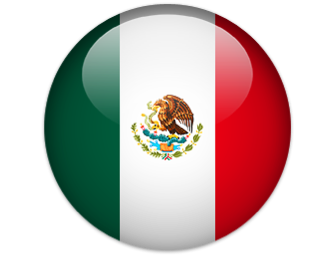 EMAIL:jangelcordova.villalobos@gmail.com